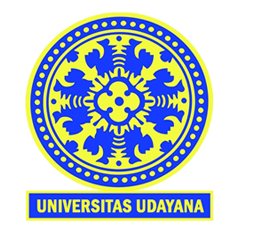 PROGRAM STUDI MATEMATIKA
FAKULTAS MATEMATIKA DAN ILMU PENGETAHUAN ALAMUNIVERSITAS UDAYANA
PENDAHULUAN
Dosen Pengampu : Desak Putu Eka Nilakusmawati, S.Si., M.Si.
SUMBER DATA DEMOGRAFI
MATEMATIKA POPULASI  | Program Studi Matematika FMIPA Universitas Udayana
Sumber Data Demografi
SLIDE 1
Sistem pengumpulan data penduduk
Sensus Penduduk
Registrasi Penduduk
Survei Penduduk
MATEMATIKA POPULASI  | Program Studi Matematika FMIPA Universitas Udayana
Sistem pengumpulan data penduduk
SLIDE 2
Sensus Penduduk
Sensus penduduk merupakan keseluruhan proses pencacahan (Collecting), pengumpulan (Compiling), penyusunan (Tabulating) dan Penerbitan (Publishing) data demografi, ekonomi dan sosial yang menyangkut semua orang pada waktu tertentu di suatu negara. 

Sumber : United Nations (UN) dalam Principles and Recommendations for Natural Population Censuses
Sumber : en.tempo.co
MATEMATIKA POPULASI  |  Program Studi Matematika FMIPA Universitas Udayana
Sensus Penduduk
SLIDE 3
Sejarah Perkembangan Sensus Penduduk
1790 & 1801
Quebec (1666) & Swedia (1749)
Sensus Penduduk 
Modern
Amerika (1790) & Inggris (1801)
2500 SM
Sensus penduduk di China
Sensus penduduk di Mesir
1666 &1749
3800 SM
Sensus penduduk telah dilaksanakan di Babylonia
3000 SM
MATEMATIKA POPULASI  |  Program Studi Matematika FMIPA Universitas Udayana
Sensus Penduduk
SLIDE 4
Cara-cara pencacahan penduduk, yaitu :
De jure (berdasarkan tempat tinggal responden)
De facto (berdasarkan tempat responden ditemui oleh petugas pada waktu pencacahan
Ciri sensus penduduk :
Bersifat Individu
	informasi yang dikumpulkan bersumber dari individu, baik sebagai anggota rumah tangga maupun anggota masyarakat
Bersifat Universal
	Pencacahan penduduk bersifat menyeluruh
3.   Serentak di seluruh wilayah
4.   Periodik pada tahun tertentu
MATEMATIKA POPULASI  |  Program Studi Matematika FMIPA Universitas Udayana
Sensus Penduduk
SLIDE 5
Perserikatan Bangsa-Bangsa menetapkan informasi kependudukan minimal yang harus ada setiap sensus penduduk, yaitu :
Geografi dan migrasi penduduk
Rumah tangga
Karakteristik sosial dan demografi
Kelahiran dan kematian
Karakteristik pendidikan
Karakteristik ekonomi
MATEMATIKA POPULASI  | Program Studi Matematika FMIPA Universitas Udayana
Sensus Penduduk
SLIDE 6
MATEMATIKA POPULASI  |  Program Studi Matematika FMIPA Universitas Udayana
Sensus Penduduk
SLIDE 7
MATEMATIKA POPULASI  |  Program Studi Matematika FMIPA Universitas Udayana
Sensus Penduduk
SLIDE 8
Berikut ini adalah kesalahan yang sering terjadi saat sensus dilakukan :
Kesalahan cakupan adalah kesalahan dimana tidak seluruh penduduk tercacah, dan bagi yang tercacah ada sebagian dan mereka tercacah dua kali. 
Kesalahan isi pelaporan adalah kesalahan yang terjadi akibat kesalahan pelaporan responden. 
Kesalahan ketepatan pelaporan adalah kesalahan yang terjadi akibat kesalahan petugas sensus atau kesalahan dari responden itu sendiri.
MATEMATIKA POPULASI  | Program Studi Matematika FMIPA Universitas Udayana
Sensus Penduduk
SLIDE 9
Kelebihan & Kelemahan SP
Kekurangan :
Biaya sangat mahal
Kemungkinan banyak perubahan
Sering terjadi content error
Kemungkinan tidak semua tercacah
Kelebihan :
Dianggap paling akurat
Lengkap cakupannya
Terbebas dari pengaruh kesalahan sampel
Dapat digunakan sebagai dasar perencanaan
Dapat digunakan sebagai sampling frame untuk survey lain
MATEMATIKA POPULASI  | Program Studi Matematika FMIPA Universitas Udayana
Sistem pengumpulan data penduduk
SLIDE 10
Registrasi Penduduk
Registrasi penduduk merupakan suatu sistem registrasi yang dilaksanakan oleh petugas pemerintahan setempat meliputi komponen penduduk yang dinamis yaitu pencatatan kelahiran, kematian, perkawinan, perceraian, perubahan tempat tinggal dan perubahan pekerjaan.

Registrasi penduduk dianggap pasif, karena yang melaporkan sebuah kejadian adalah perwakilan keluarga dari kepala keluarga yang tengah mengalami sesuatu hal, seperti kelahiran atau kematian
Sumber :drka.acehprov.go.id
MATEMATIKA POPULASI  | Program Studi Matematika FMIPA Universitas Udayana
Registrasi Penduduk
SLIDE 11
Permasalahan dalam Registrasi Penduduk
Beberapa contoh ketidaklengkapan pelaporan adalah sebagai berikut :

Seorang bayi lahir beberapa menit kemudian meninggal dunia. 
Sering peristiwa kelahiran terlambat dilaporkan karena menunggu tali pusarnya putus, tetapi sebelum kejadian itu bayi tersebut meninggal dunia. 
Jarak kantor desa terlalu jauh dari rumah orang yang melahirkan, sehingga sering peristiwa kelahiran tersebut tidak dilaporkan.
Seorang perempuan hamil karena peristiwa “kecelakaan”, setelah melahirkan bayinya tidak dilaporkan kepada kantor desa.
MATEMATIKA POPULASI  | Program Studi Matematika FMIPA Universitas Udayana
Registrasi Penduduk
SLIDE 12
Kelebihan & Kekurangan Registrasi Penduduk
Kekurangan :
Pendaftaran penduduk de jure
Informasi yang disajikan sedikit
Sangat tergantung kepada sistem, petugas, dan kesadaran masyarakat
Kelengkapan dan kecermatan data tergantung pada konsistensi dan kontinu pencatatan
Kelebihan :
Sifatnya terus menerus
Lengkap apabila semua mendaftarkan diri
Akurat apabila dilaporkan segera setelah kejadian
MATEMATIKA POPULASI  | Program Studi Matematika FMIPA Universitas Udayana
Sistem pengumpulan data penduduk
SLIDE 13
Survei Penduduk
Hasil sensus penduduk serta registrasi penduduk memiliki keterbatasan. Sensus penduduk dan registrasi penduduk hanya memberikan informasi secara umum saja. Maka dari itu dilakukan survei penduduk.
Survei penduduk sifatnya lebih terbatas dan informasi yang dikumpulkan lebih luas dan mendalam.
Survei penduduk biasanya dilaksanakan di pertengahan periode antara dua sensus penduduk.
Sumber : metro.tempo.com
MATEMATIKA POPULASI  | Program Studi Matematika FMIPA Universitas Udayana
Survei Penduduk
SLIDE 14
Kelebihan dan Kekurangan Survei Penduduk
Kelebihan :
Biaya lebih murah dibanding sensus.
Kualitas data mungkin lebih baik daripada sensus.
Dapat digunakan untuk menguji ketelitian sensus dan registrasi.
Dapat dilakukan kapan saja (tidak dalam kurun waktu tertentu).
Data yang diambil sesuai kebutuhan.
Jumlah sampel yang sedikit dapat menghemat biaya, serta mengefisienkan waktu dan tenaga.
Kekurangan :
Data yang dihasilkan tidak akan representatif bila terjadi kesalahan dalam pengambilan sampel.
Tidak semua terwakili karena data yang diambil sesuai keinginan pengambil data.
Sampel yang sedikit, tidak selalu mewakili keadaan semua orang.
MATEMATIKA POPULASI  | Program Studi Matematika FMIPA Universitas Udayana
Perbedaan antara Sensus, Registrasi, dan Survei
SLIDE 15
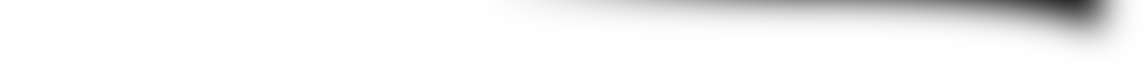 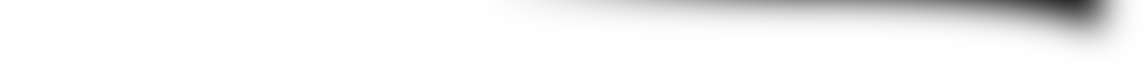 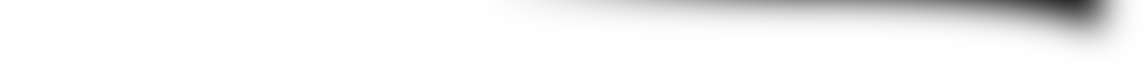 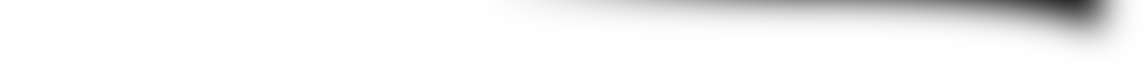 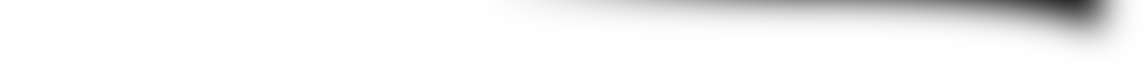 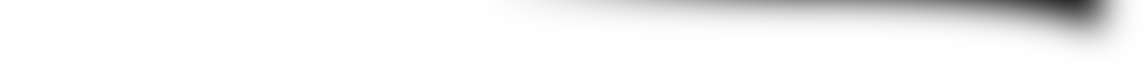 MATEMATIKA POPULASI  | Program Studi Matematika FMIPA Universitas Udayana
SEKIAN & TERIMAKASIH 
Any Questions?